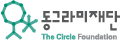 4주차  나의 관계
나를 알아가는 과정
내가 가지고 있는 가능성과 재능을 발견하는 시간
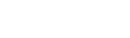 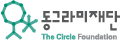 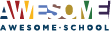 Copyright

본 자료는 동그라미재단의 지원으로 개발되었으며, 저작권과 일체의 사용권리는 “어썸스쿨”에 있습니다.
Creative Commons License의 "저작자표시-비영리-변경금지(CC BY-NC-ND)"에 따라 비영리 목적의 경우 사용 가능합니다.
http://creativecommons.org/licenses/by-nc-nd/4.0/
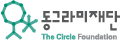 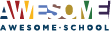 CONTENT
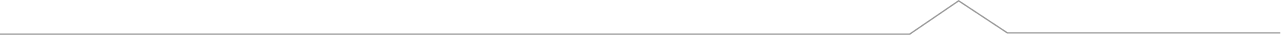 01. 가위바위보 진화 게임
02. 인물 마인드맵
03. 갤러리 투어
04. 기록하기
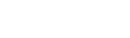 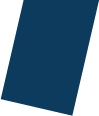 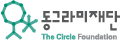 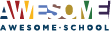 가위바위보 진화 게임
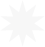 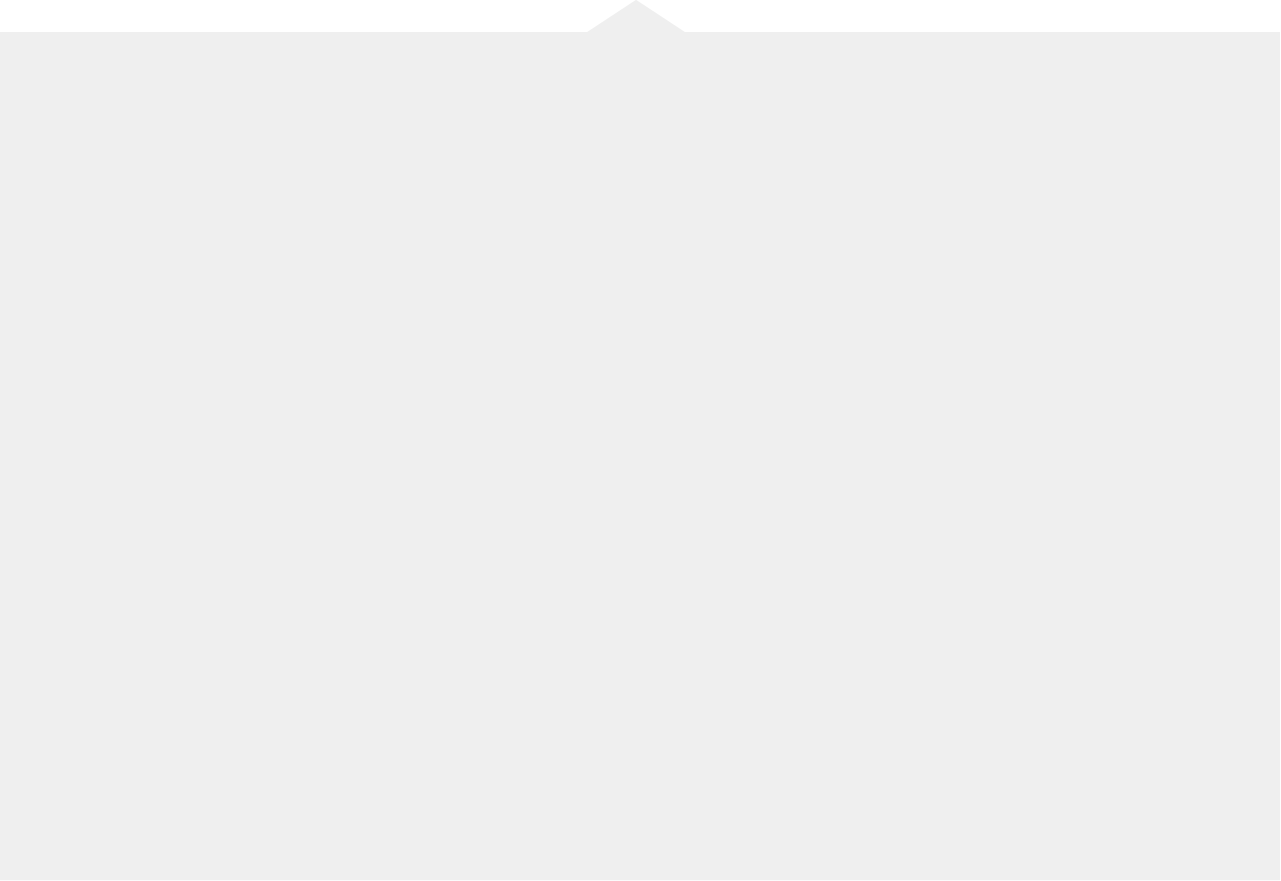 같은 레벨끼리 가위바위보! 
이기면 다음 레벨로 진화! 지면 이전 레벨로 퇴화!
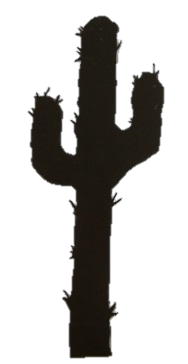 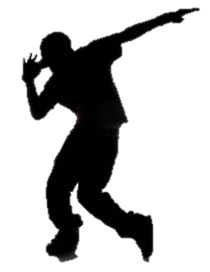 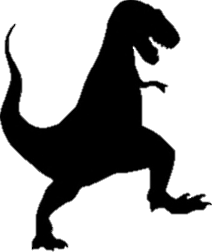 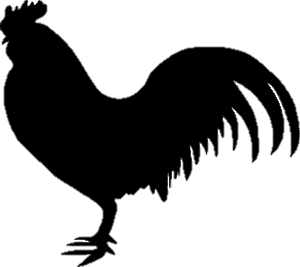 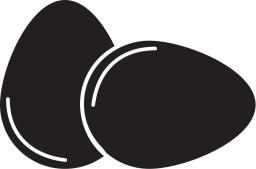 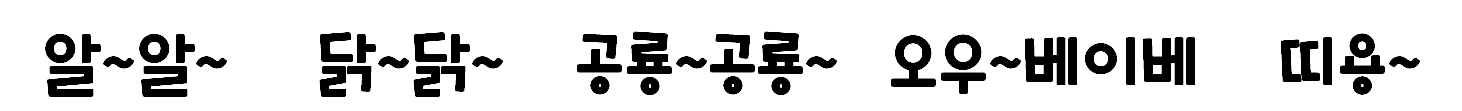 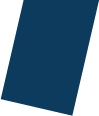 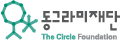 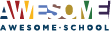 인물 마인드맵
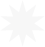 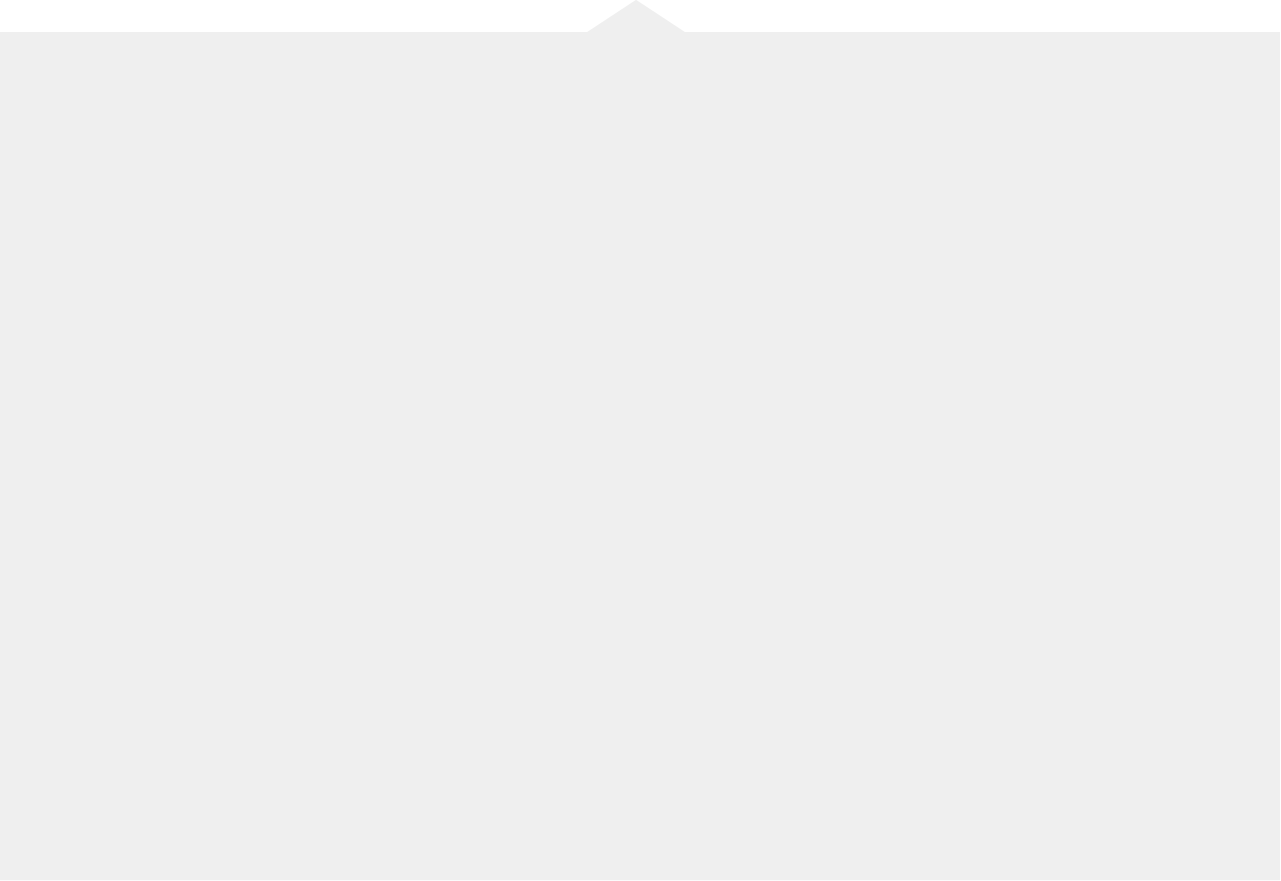 나는 사람들과 어떤 관계를 맺고 있을까?

내가 즐겁고 편안함을 느끼는 관계는?

나는 어떤 관계에서 불편함을 느낄까?

그런 감정을 느끼는 이유는 무엇일까?
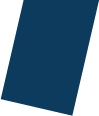 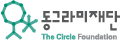 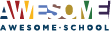 인물 마인드맵
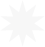 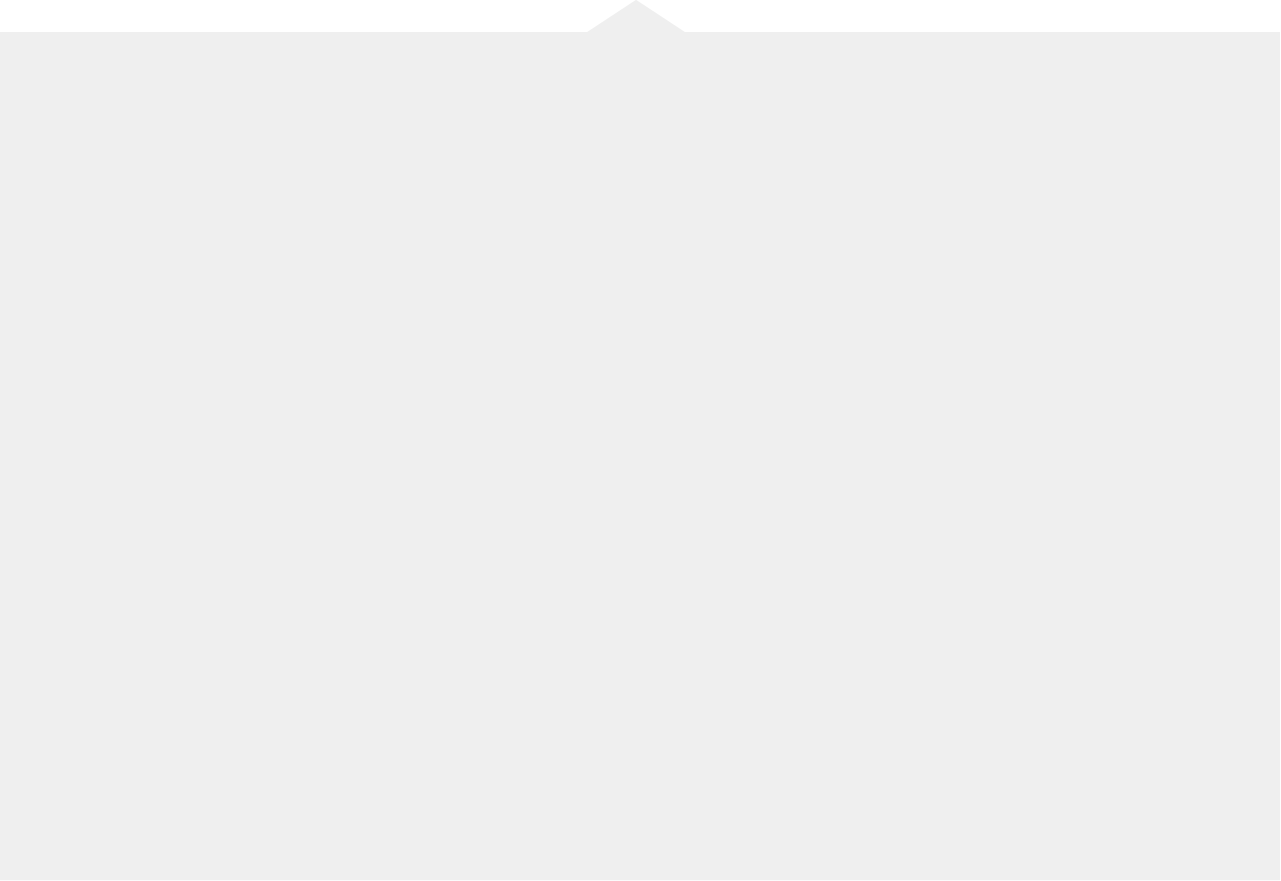 정OO
항상 의지되는 인생 선배
부모님
마음은 그렇지 않은데
항상 툴툴거린다
이OO
무한정 베풀어주고 싶은
내가 가장 사랑하는 사람
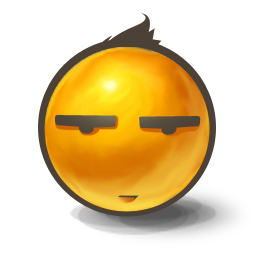 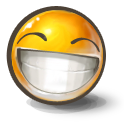 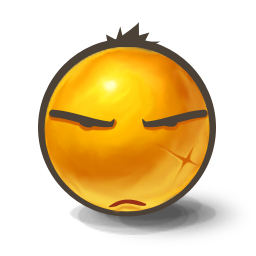 중학교 김OO
급식 흘렸다고 나한테 성질냄
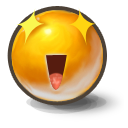 Ritam을 비롯한 인도 아가들
절대로 잊지 못할,
생각만 하면 미소가 절로 나오는
14년도의 남자친구
생각하면 기분이 별로 좋지 않다
고OO,최OO
마음이 통하는 가장 아끼는 친구
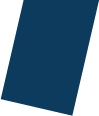 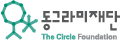 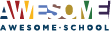 갤러리 투어
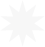 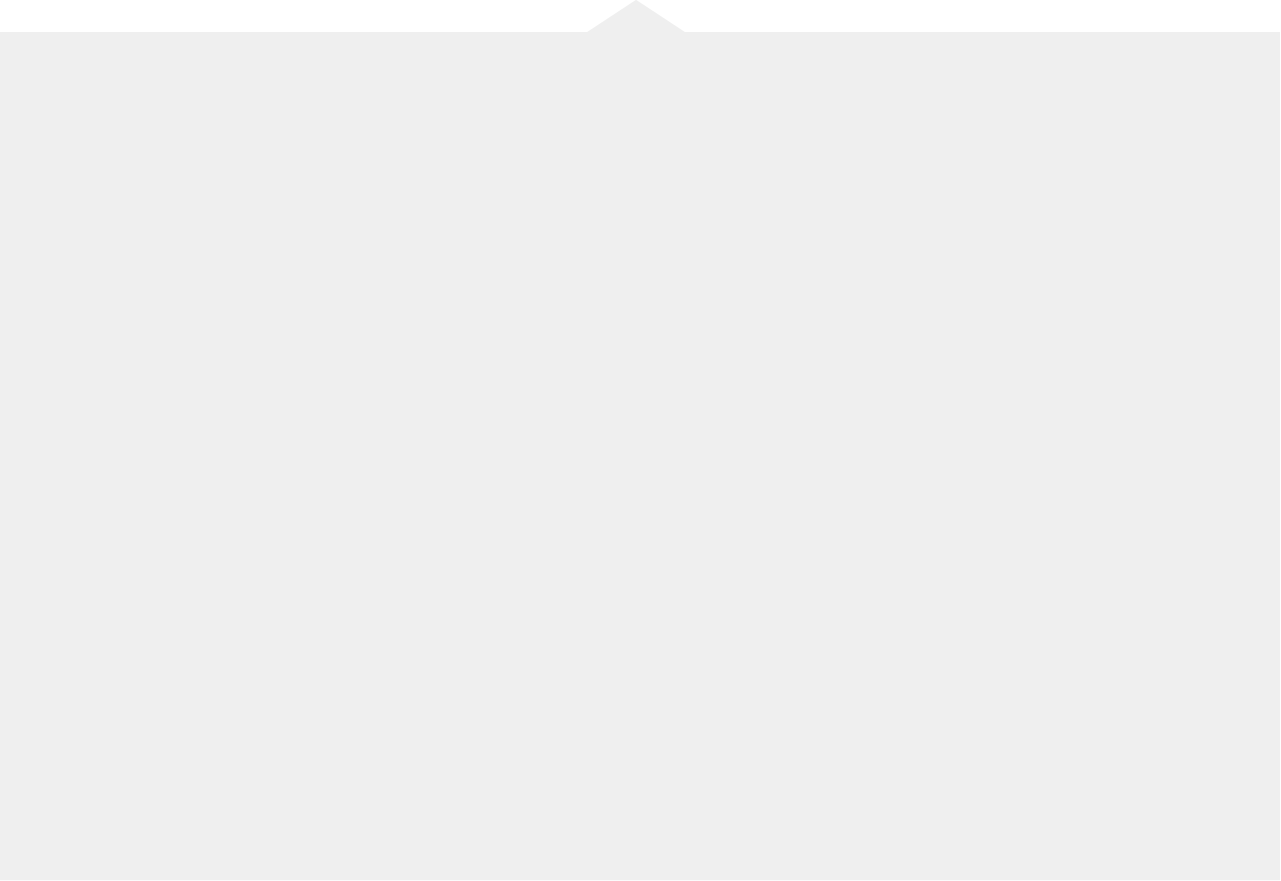 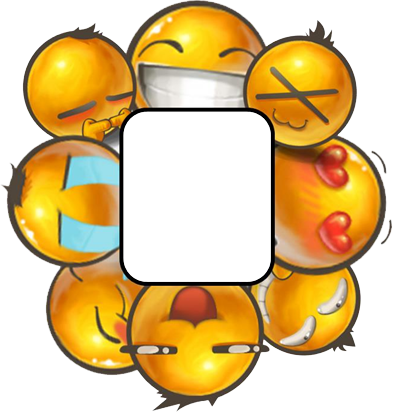 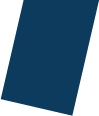 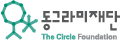 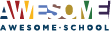 기록하기
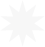 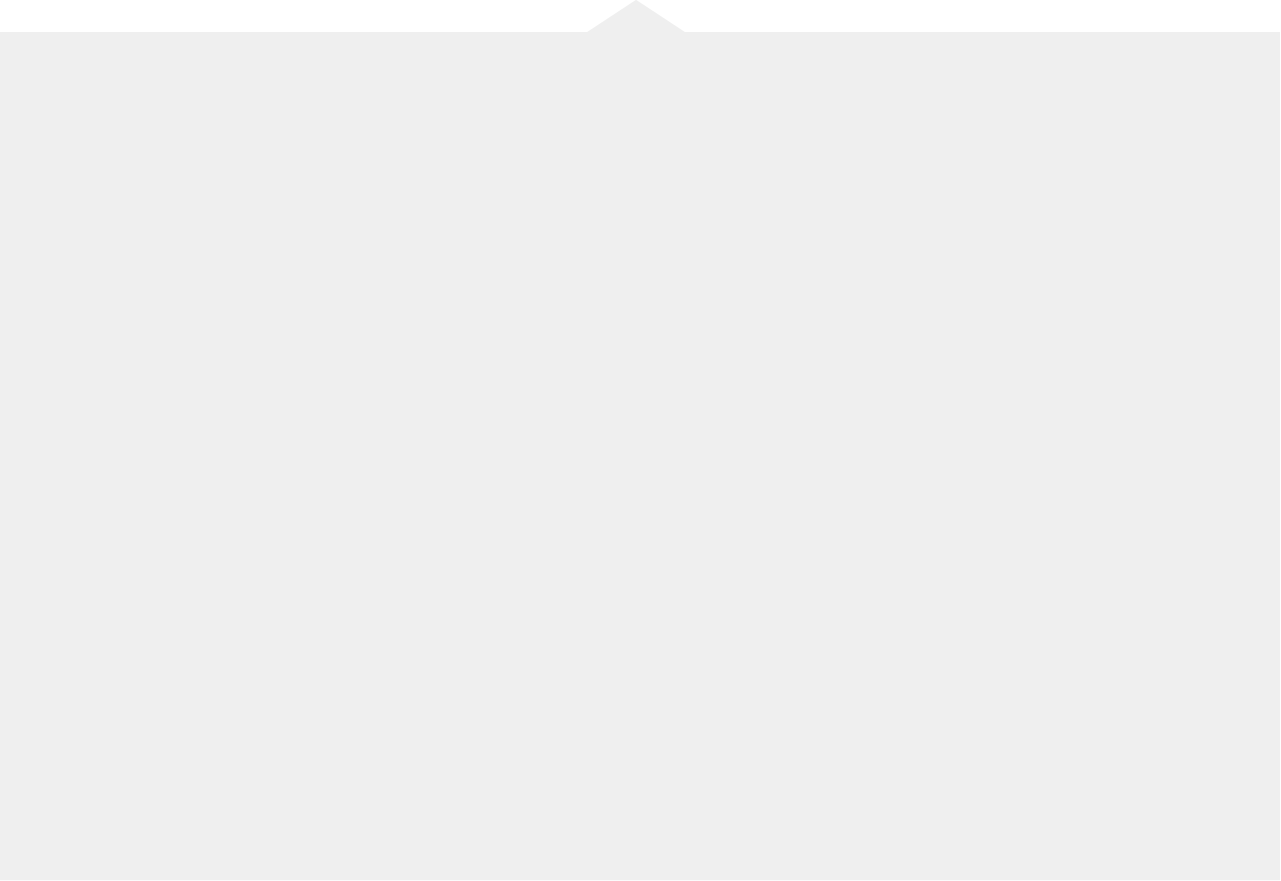 Plus 좋았던 점
Minus 아쉬웠던 점
Insight 새롭게 느낀 점
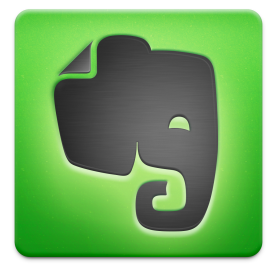 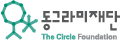 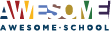 Main Title
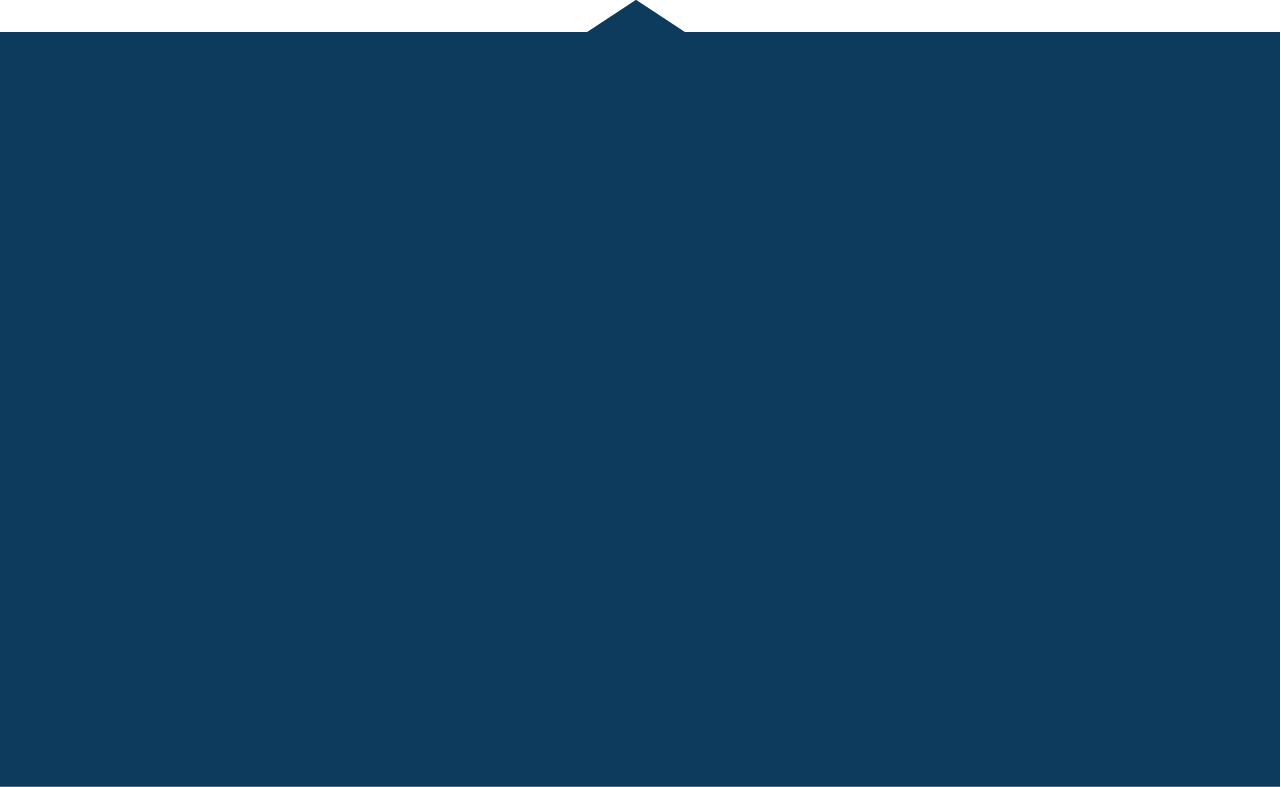 Awesome School subtitle
Thank You
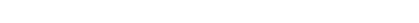